ELA, Week 37
Content Objectives
I can analyze Unit 7’s essential question (EQ): “What deserves our care and respect?” by reading and discussing Romeo and Juliet by William Shakespeare and identifying iambic pentameter poetry.

Language Objectives
I can write to explain details about the unit and its focus on respect by learning how to read poetry, reading drama, and relating each text’s themes back to the unit’s EQ.
Romeo and Juliet
Tuesday Homework

Re-read the first ten lines of the beginning of the scene on page 706. This is the Shakespeare Version of the play. 
Next, read the Modern Version of these lines opposite the text on page 707. 
Finally, write a few sentences in your own words explaining what you think Romeo is saying.
Romeo and Juliet
Summary of Families and Characters:

The Montagues: Romeo’s family, has a rivalry with the Capulets

The Capulets: Juliet’s family, has a rivalry with the Montagues

Romeo: The hero of the story, in love with Juliet

Juliet: The heroine of the story, in love with Romeo

Tybalt: Juliet’s cousin, starts a fight in the beginning of the story

Mercutio: Romeo’s friend, the prince’s cousin
Romeo and Juliet
Summary of Act 1:

The setting is Verona, Italy. The story starts with a street fight between members of the Montagues and Capulets. The Prince of the city breaks up the fight. He tells the two families that anyone caught fighting in the streets again will be exiled from the city.

Later, Romeo, Mercutio, and their friends sneak into a party that the Capulets are having. Romeo and Juliet see each other at the party and fall in love. However, after they leave, Tybalt learns that Romeo was there, and he swears that he will make him pay.

When our scene starts, Romeo is by himself and thinking about Juliet.
Romeo and Juliet Questions
Directions: Answer the questions in complete sentences.

How do Romeo and Juliet feel about each other and their families? What do they consider to be important? How can you tell? Quote and example from the text to support your answer.
The Montagues and the Capulets have been fighting for a long time. How has this feud/rivalry between the families affected Romeo and Juliet?
How are the Shakespeare version and the Modern version of the play different? Which one is better in your opinion? Explain your answer clearly.
How do you think Romeo and Juliet would answer our essential question: “What deserves our care and respect?” Write a paragraph (5-8 sentences) explaining your answer.
Options for Final Project
Choose one option for your final project (100 points):

1) Write your own Shakespearean Sonnet. In your sonnet you must include:

iambic Pentameter = 10 syllables in each line, 5 iambic feet
unstressed & stressed pattern (baBoom baBoom …)
14 lines total = 3 quatrains + 1 couplet
rhyme scheme: abab  cdcd  efef  gg
There must be a story in the sonnet: it cannot be random lines with ideas that do not connect to each other.
Options for Final Project
Choose one option for your final project (100 points):

2) Write your own sonnet based on a different type of sonnet besides the one we learned (for example: Miltonic, Spenserian, Bengali, etc.)

Include a poem from a published author of this different type of sonnet so I can compare them.
Follow the rules (rhyme scheme, etc.) of your sonnet.
There must be a story in the sonnet: it cannot be random lines with ideas that do not connect to each other.
Options for Final Project
Choose one option for your final project (100 points):

3) Write a 2 page essay (MLA format) summarizing a scene from Shakespeare’s play Romeo and Juliet (besides the one we read). Then explain why it is important and how it connects to our essential question: “Who/What deserves our care and respect?”

Shakespeare / Modern scenes translated: https://www.sparknotes.com/nofear/shakespeare/romeojuliet/ 
Shakespeare / Modern scenes read with audio: https://www.youtube.com/channel/UCDsB8dIcaWRbMq8YIeNh1VQ/featured 
You must include at least four quotes (modern version counts) from the story to support your arguments.
You must write your essay in your words, NO PLAGIARISM
Week 37, Key Vocabulary (p.702)
attitude (noun): the way you think or feel about things based on your experiences and beliefs
dense (adjective): crowded and close together
envious (adjective): when you wish you had someone else’s things, character traits, or luck
feud (noun): a long-lasting conflict between families or groups of people
fractured (adjective): broken or cracked
mature (adjective): something that is fully developed and complete in its natural growth
perfection (noun): the quality of being without faults
resolution (noun): a strong decision to do or not to do something

Compound: For, And, Nor, But, Or, Yet, So (FANBOYS)
Complex: after, before, whenever, while, when, until, because, since, if, unless, although, even though
Iambic Pentameter Poetry
Shakespearean Sonnet: Iambic Pentameter and the English Sonnet Style
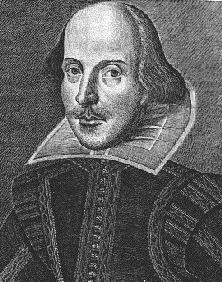 Iambic Pentameter Poetry
Shakespearean Sonnet: Iambic Pentameter and the English Sonnet Style

Shakespeare's sonnets are written in a style called iambic pentameter, a rhyme scheme where each sonnet line is made of ten syllables. The syllables are divided into five pairs called iambs or iambic feet. An iamb is a metrical unit made up of one unstressed syllable followed by one stressed syllable.
Iambic Pentameter Poetry
Shakespearean Sonnet: Iambic Pentameter and the English Sonnet Style

An example of an iamb would be good BYE. A line of iambic pentameter flows like this: baBOOM / baBOOM / baBOOM / baBOOM / baBOOM.
Iambic Pentameter Poetry
S= syllable, . = unstressed, .. = stressedbaBOOM /baBOOM /baBOOM /baBOOM / baBOOM.
S1	 S2	     S3	 S4	    S5	S6		   S7  S8		   S9	S10
.	 ..			.     ..			. 	..		    .	..		    .	..

Iambic pentameter is not hard.
. ../ .       .. / .    ../ .   ../  .      ..
Iambic Pentameter Poetry
S= syllable, Blue = unstressed, Red = stressedShall I /compare /you to /a sum /mer’s day?
S1    S2  S3 S4     S5   S6 S7  S8 S9	   S10

He com /pares me /to a /summer’s /evening.
S1  S2      S3       S4   S5 S6 S7    S8       S9  S10
Iambic Pentameter Poetry
Here are some examples from the sonnets:

When I do count the clock that tells the time

When I / do COUNT / the CLOCK / that TELLS / the TIME (Sonnet 12)
Iambic Pentameter Poetry
Here are some examples from the sonnets:

Shall I compare thee to a summer's day?
Shall I / com PARE/ thee TO / a SUM / mer's DAY? 
Thou art more lovely and more temperate
Thou ART / more LOVE / ly AND / more TEM / per ATE 
(Sonnet 18)
Iambic Pentameter Poetry
Here are some examples from the sonnets:

When, in disgrace with fortune and men's eyes
When IN / dis GRACE / with FOR / tune AND / men's EYES
I all alone beweep my outcast state
I ALL / a LONE / be WEEP / my OUT/ cast STATE 
(Sonnet 29)
Iambic Pentameter Poetry
Also, you will notice that a Shakespearean sonnet follows this rhyme scheme:
 
abab  cdcd  efef  gg
 
We call the first three parts “quatrains,” or four-line stanzas. The last two are called a “rhyming couplet,” which is almost always used to dramatically fix the problem of the story.
Sonnet 18: Quatrain 1
. = unstressed  .. = stressed
Shall I compare thee to a summer's day? 		  		1
   .    ../   .     ../     ..      ./ .    ../  .           ..
Thou art more lovely and more temperate:			2   .       ../    .        ../  .     ../   .           ../ .     ..
Rough winds do shake the darling buds of May,	3  .            ../      .       ../     .       ../  .      ../     .     ..
And summer's lease hath all too short a date: 		4  .        ../  .           ../      .       ../    .      ../   .     ..
Sonnet 18: Quatrain 2
Sometimes too hot the eye of heaven shines,	5    .        ../      .      ../   .      ../  .      ../  .         ..  
And often is his gold complexion dimm'd; 		6   .     ../ .    ../ .      ../     .      ../  .         ..
And every fair from fair sometime declines,		7   .     ../ .     ../     .       ../     .      ../       .     ..
By chance, or nature's changing course, untrimm’d;   
  .       ../       .     ../  .          ../    .         ../       .        ..
Sonnet 18: Quatrain 3
But thy eternal summer shall not fade					9  .      ../ .   ../ .      ../   .       ../     .        ..
Nor lose possession of that fair thou ow'st;			10 .       ../     .     ../  .     ../    .      ../     .       ..
Nor shall Death brag thou wander'st in his shade,	11 .        ../       .         ../     .          ../    .      ../  .       ..
When in eternal lines to time thou grow'st; 			12 .          ../ .  ../  .      ../   .     ../      .          ..
Sonnet 18: Couplet (the end)
So long as men can breathe or eyes can see,		13 .      ../    .     ../    .         ../        .     ../    .      ..
So long lives this, and this gives life to thee		14
.      ../      .       ../     .       ../     .      ../   .      ..
HOMEWORK: Sonnet 29
Your homework is to write down Sonnet 29 and organize it just like we did in class for Sonnet 18. Write down the unstressed/stressed syllables and identify the rhyme scheme.

(You can find Sonnet 29 on the “Shakespearean Sonnet” document on Weebly)
Sonnet 29: Quatrain 1
. = unstressed  .. = stressed
When in disgrace with fortune and men’s eyes,		1
.           ../  .     ../      .       ../   .       ../     .          ..
I all alone beweep my outcast state,						2.  ../ .   ../    .     ../    .     ../    .       ..
And trouble deaf heaven with bootless cries,		3.       ..    /.      ../     .     ../    .       ../     .      ..
And look upon myself, and curse my fate,		 		4.       ../     .    ../  .    ../    .       ../      .     ..
Sonnet 29: Quatrain 2
. = unstressed  .. = stressed
Wishing me like to one more rich in hope,			5

Featured like him, like him with friends possess’d,	6
Desiring this man’s art and that man’s scope,		7
With what I most enjoy contented least,		 		8
Sonnet 29: Quatrain 3
. = unstressed  .. = stressed
Yet in these thoughts myself almost despising,		9

Haply I think on thee, and then my state,				10
Like to the lark at break of day arising					11
From sullen earth, sings hymns at heaven’s gate;	12
Sonnet 29: Couplet (the end). = unstressed  .. = stressed
For thy sweet love remember’d such wealth brings,13
That then I scorn to change my state with kings	14